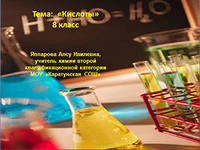 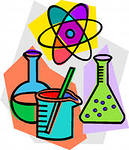 УРОК – ИГРА В 11 КЛАССЕ«Общественный смотр знаний»
1 тур «Решение задач»
2 тур «Разминка»
3 тур «Ты мне, я тебе…»
4 тур «Кто быстрее…»
1 задание:
     Как нужно изменить концентрацию веществ, температуру и давление реакции синтеза аммиака, чтобы сместить равновесие вправо: N2 + 3H2 ↔ 3NH3 + Q.
2 задание
Допишите уравнения реакций и укажите тип каждой из них:
Na + H2O →                                 
CaCO3 + HCl→                        
Fe + Cl2→                                      
Al + H2SO4 (конц)→
3   задание
Расставьте коэффициенты методом электронного баланса:

           P + KClO3 → KCl + P2O5
5 тур «Домашнее задание»